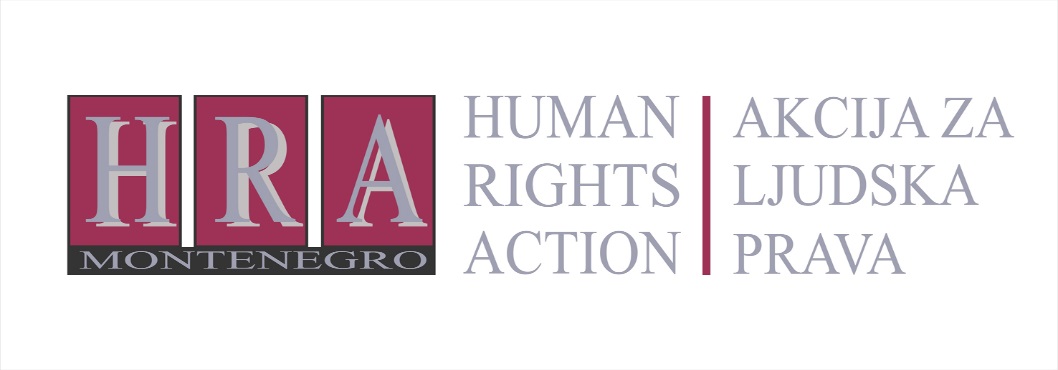 29. septembar 2014.
”Monitoring novinarskih samoregulatornih tijela u Crnoj Gori” (ČETVRTI izvještaj za period OD 1. MARTA DO 1. SEPTEMBRA 2014)
Autori:           
Dragoljub duško vuković - u odnosu na štampane medije i portale
Marijana Buljan - u odnosu na informativne programe televizija

Urednica:     
tea gorjanc prelević
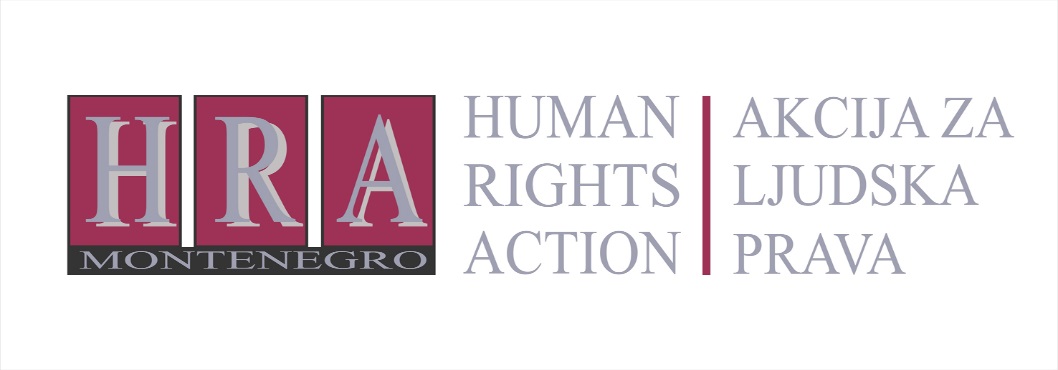 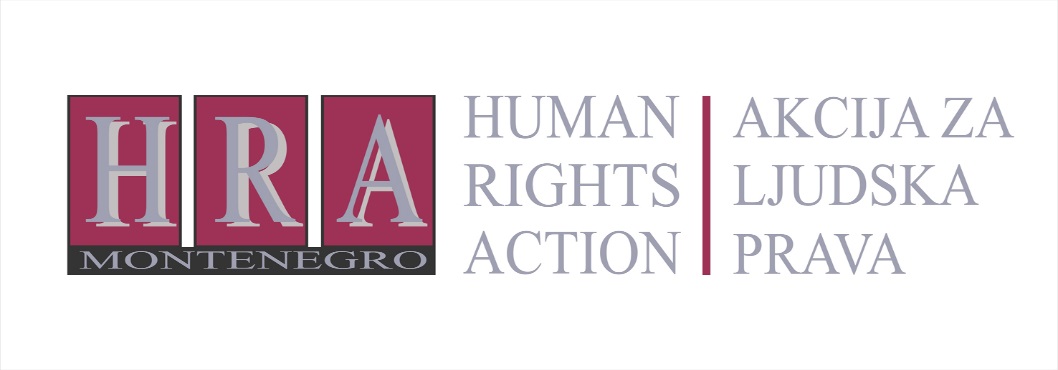 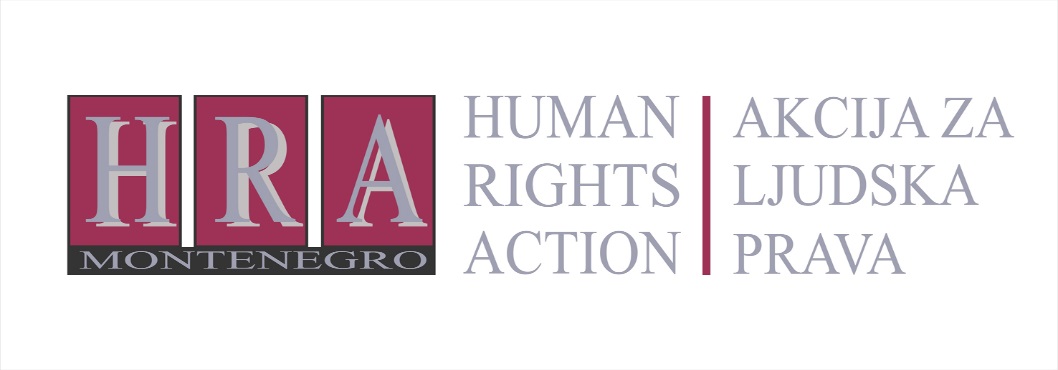 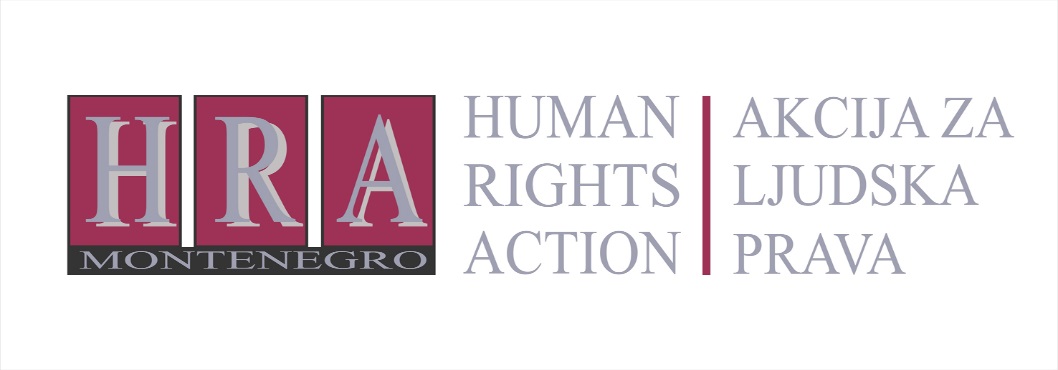 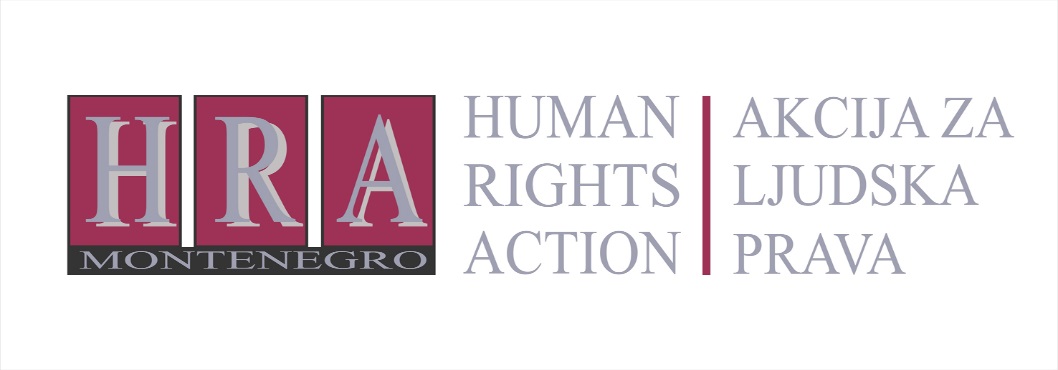 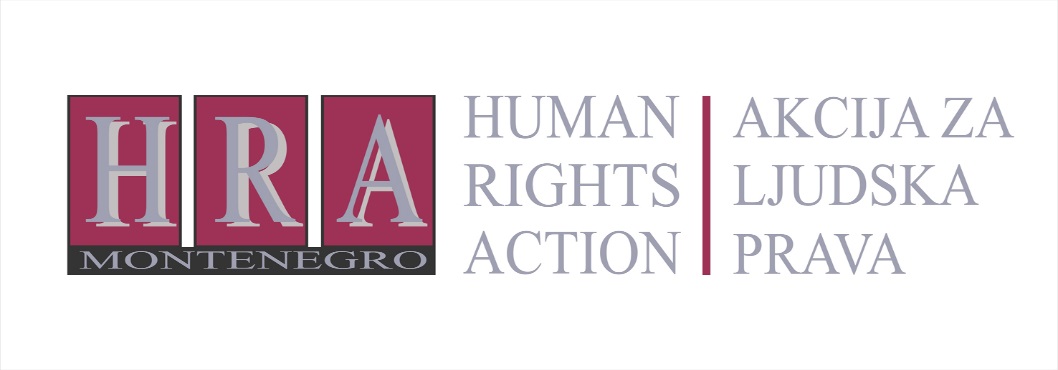 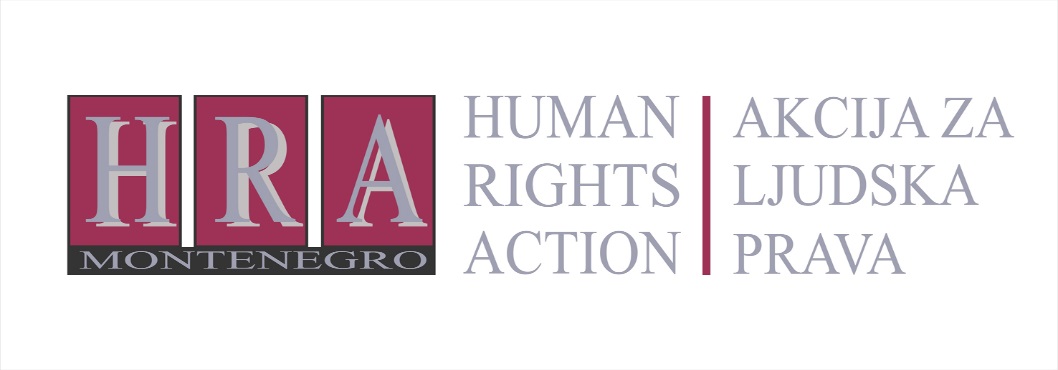 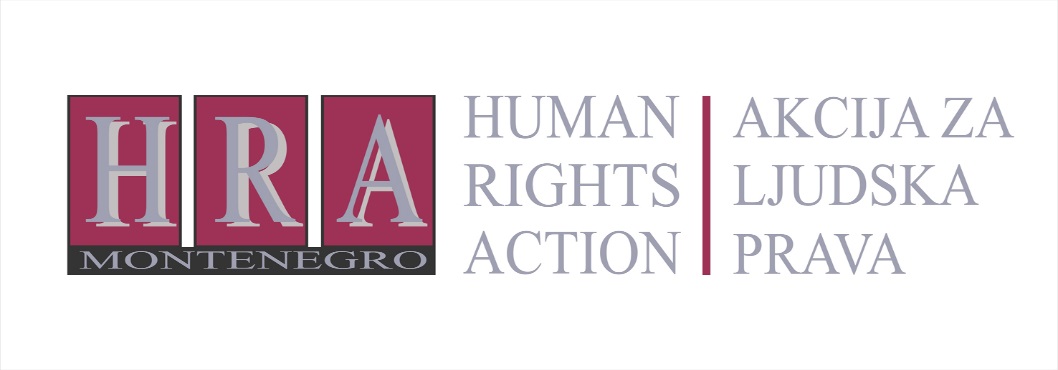 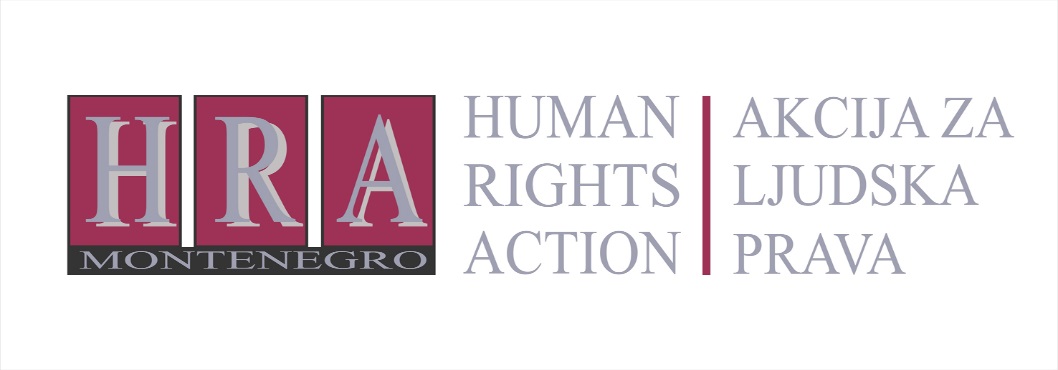 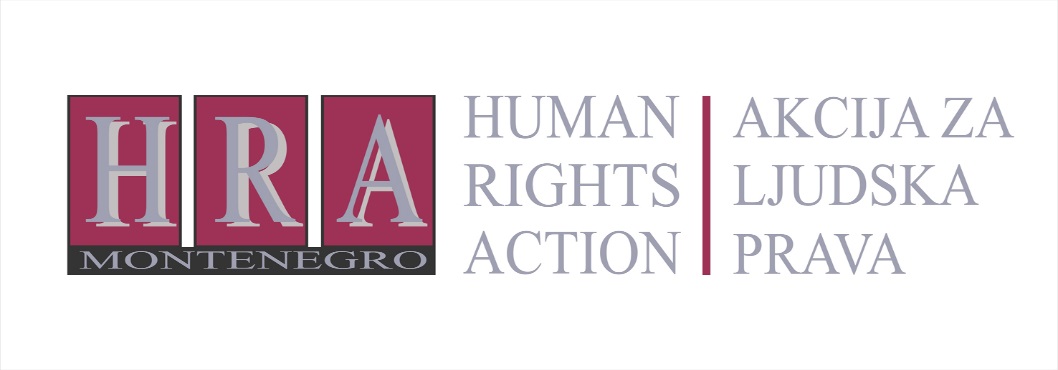 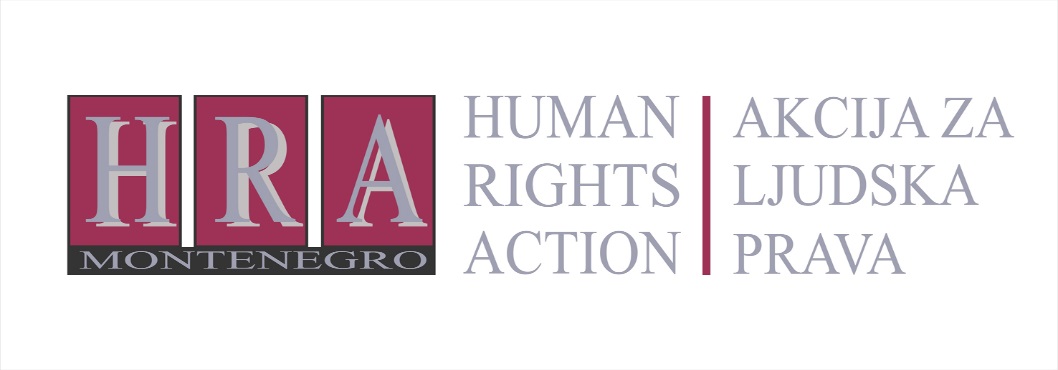